Political Economy of the Web.
WEBS6201
Kieron O’Hara 19 October 2015
[Speaker Notes: Please use the dd month yyyy format for the date for example 11 January 2008. The main title can be one or two lines long.]
Political Economy of the Web?
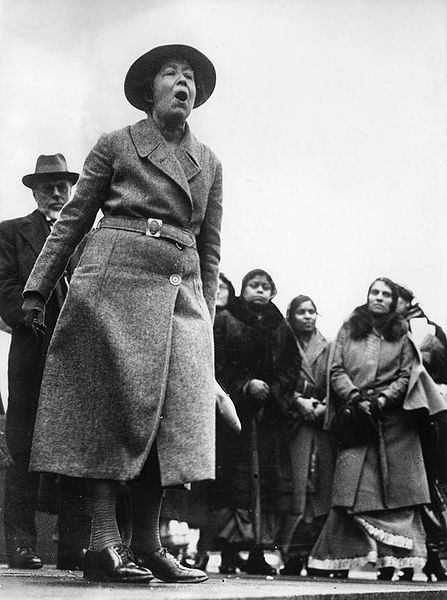 Political
Power
Governance
Peaceful conflict resolution
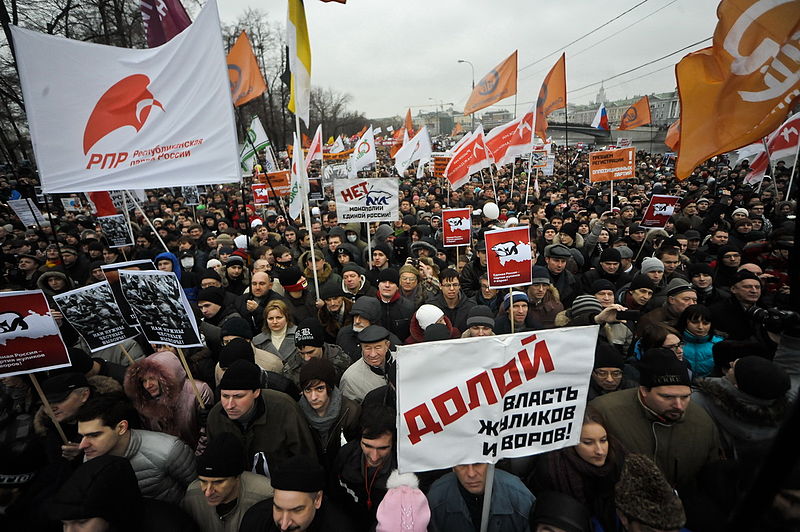 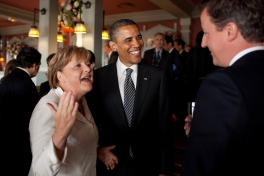 https://commons.wikimedia.org/wiki/File:Moscow_rally_at_the_Bolotnaya_square_10_Dec_2011_1.jpg
http://www.whitehouse.gov/photos-and-video/photogallery/may-2011-photo-day
Spaarnestad Photo, via Nationaal Archief
2
Political Economy of the Web?
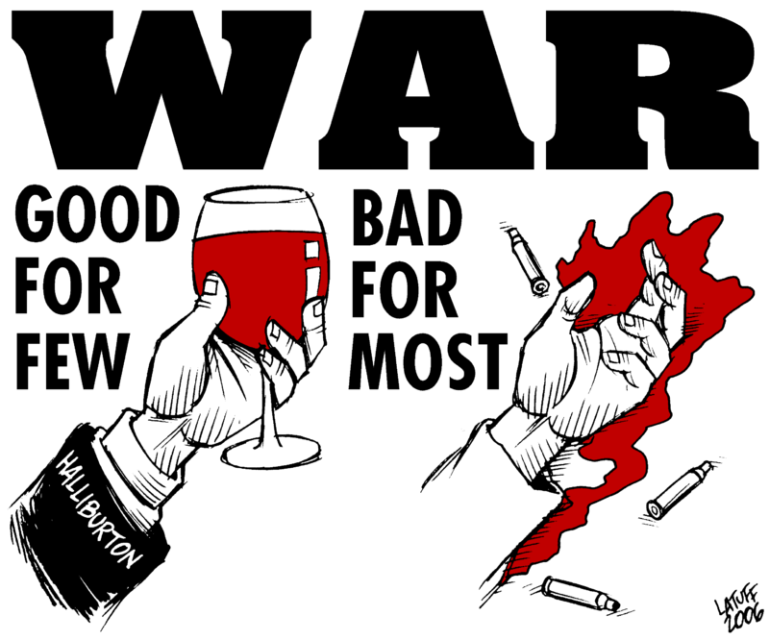 Economy
Resource allocation/distribution
Exchange
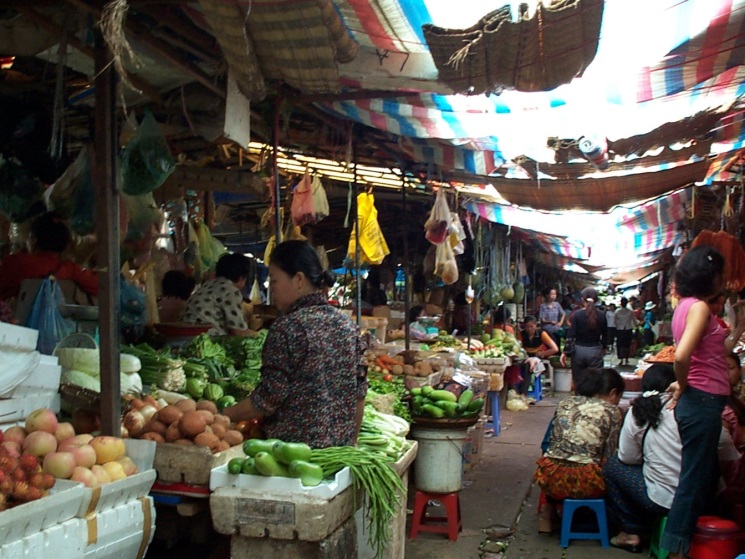 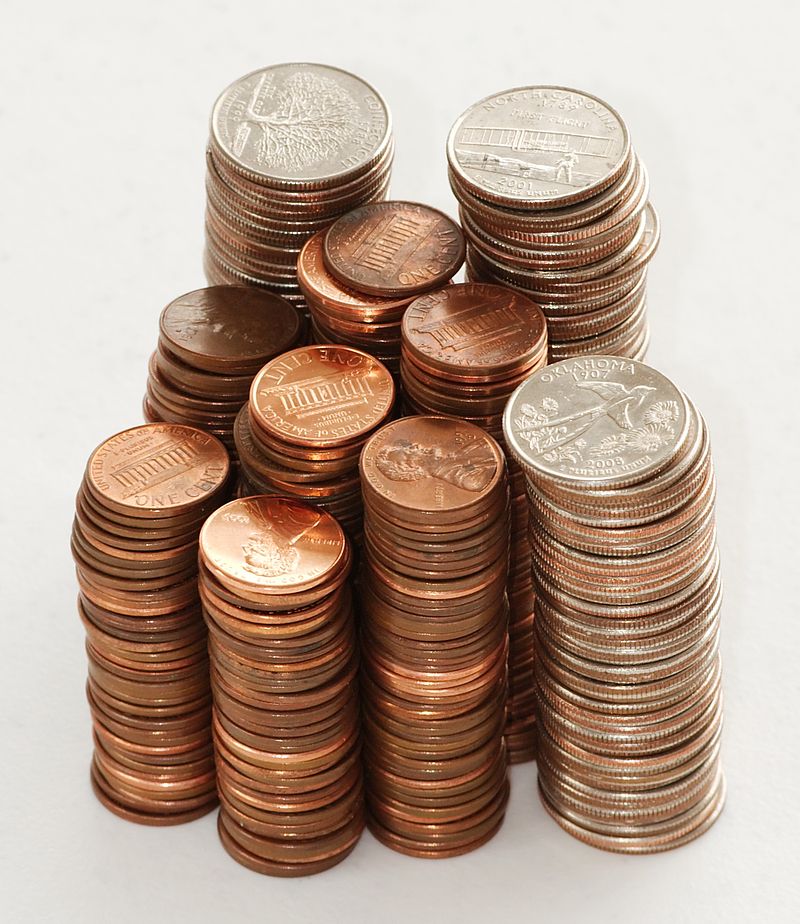 Carlos Latuff - http://latuff2.deviantart.com/art/War-2-27832944
Dori - File:Stack of coins 0214.jpg
https://commons.wikimedia.org/wiki/File:Market_in_Cambodia.jpg
3
Political Economy of the Web?
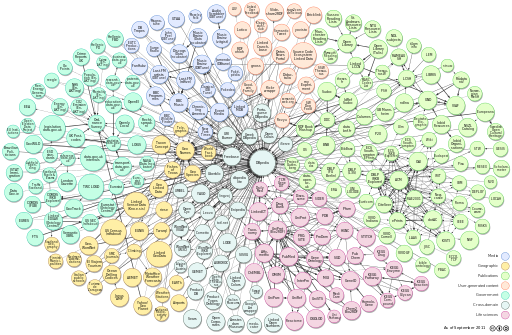 Web
URI abstract namespace
Technically engineered
Relation to Internet?
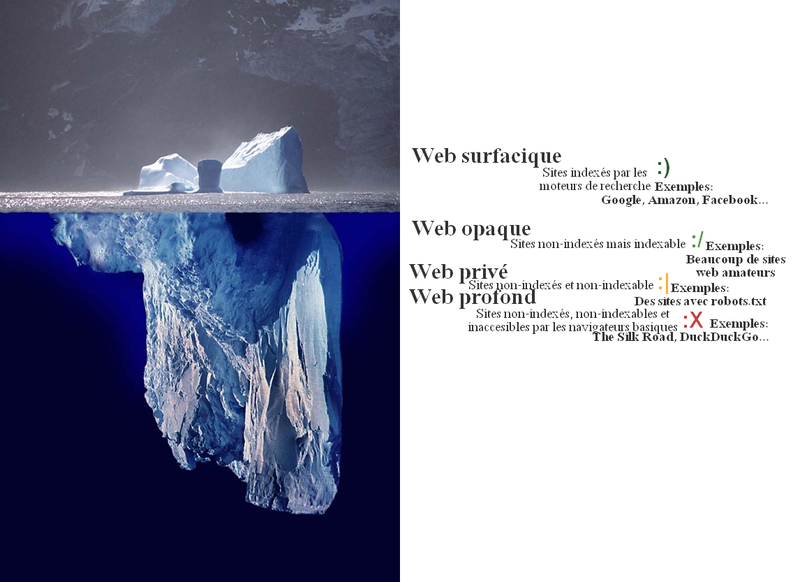 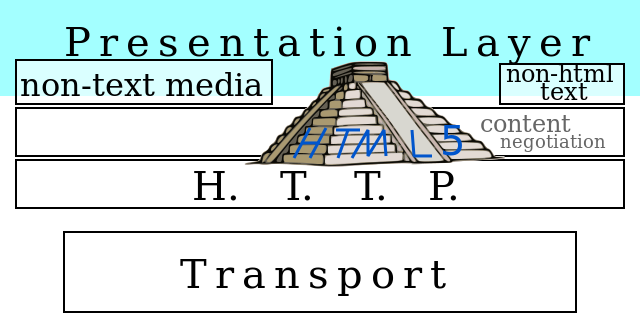 File:Iceberg.jpg (Work by Uwe Kils) http://www.ecoscope.com/iceberg/
Incnis Mrsi
Richard Cyganiak Anja Jentzsch - http://richard.cyganiak.de/2007/10/lod/
4
Plenty of Methods
Institutions, inc. international relations (Keohane, DiNardis, Schmidt)
Public choice theory – utility-maximising agents (Arrow, Buchanan, Olsen)
Ideology (Morozov, Castells)
Concepts of liquidity, liquid modernity (Bauman)
Marxian, role of capital (Harvey, Zuboff)
Empirical micro studies – A/B testing, Web observatories (Contractor, Dutton, Menczer)
Normative studies (Rawls, Halpin)
Law/regulation – code (Lessig, Solove, Nissenbaum)
Economic theory – networks, interaction costs, disintermediation (Coase, Cowen, Anderson)
Social network theory (Granovetter, Kleinberg)
Actor/network theory (Latour)
5
Plenty of Problems
Sharing economy, sweating of assets, unemployment – Uber, Airbnb, Mechanical Turk
Governance – who runs the Web?
Government, e-government, transparency – how has the Web transformed government and the delivery of services?
Citizenship, democracy – has the Web facilitated meaningful citizenship? Devolved powers?
Privacy and social networks – do people care? Does that matter? Can we realise the value of big data?
Data – who controls it? Why is it not portable? Where is the cloud, and whose laws regulate it?
Digital divides – are specific groups of people disadvantaged by the Web?
Public spaces – is there an online public space? Or a myriad privatised spaces?
Decline of expertise – has knowledge been democratised? Or have experts been inappropriately marginalised?
Crime – what is a cybercrime? Who decides? What level of policing/surveillance is appropriate?
Intellectual property – is copying good or bad? Who wins, who loses?
6
Three Layers of Relevance
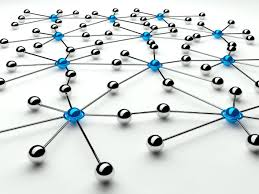 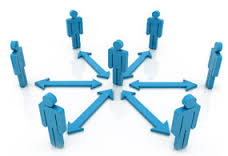 Web centric
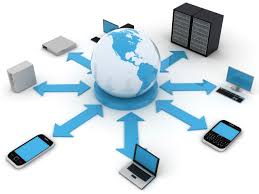 Web user centric
Non-Web centric
7
Example: Governance and Standards Setting
Role of W3C
Other stakeholders? ICANN? IETF?
Who is excluded?
Legitimacy
Technical expertise
History
Principles – openness, accountability, participation
Importance of interoperability
Government roles? Centralisation? Multi-stakeholders?
8
Example: Echo Chambers
Filter technology and filter bubbles (Sunstein, Pariser)
Recommendations
News filtering
Search
How does opinion grow?
Where/how do people consume news?
How many influences?
How many networks?
Do closed networks tend towards polarised opinion?
9
Example: The Right to be Forgotten
Privacy v free expression (Mayer-Schönberger)
Truth, partial truth, outdated, excessive
Google Spain judgment – right to be de-listed
Jurisdiction
Activist court (cf. Schrems, Safe Harbor)
WP29, data protection authorities
Can/should censorship be privatised?
Transparency, accountability
10
Investigating Political Economy
Who are the actors?
Their goals? Their incentives?
Their constraints?
Voice? Exit?
Where does power lie?
What matters?
An equitable system?
A functioning system?
How does the technical influence the social/political/economic?
How political is the technology?
11
Disclaimer
Texts, marks, logos, names, graphics, images, photographs, illustrations, artwork, audio clips, video clips, and software copyrighted by their respective owners are used on these slides for non-commercial, educational and personal purposes only. Use of any copyrighted material is not authorized without the written consent of the copyright holder.  Every effort has been made to respect the copyrights of other parties. If you believe that your copyright has been misused, please direct your correspondence to: kmo@ecs.soton.ac.uk  stating your position and I shall endeavour to correct any misuse as early as possible.
12